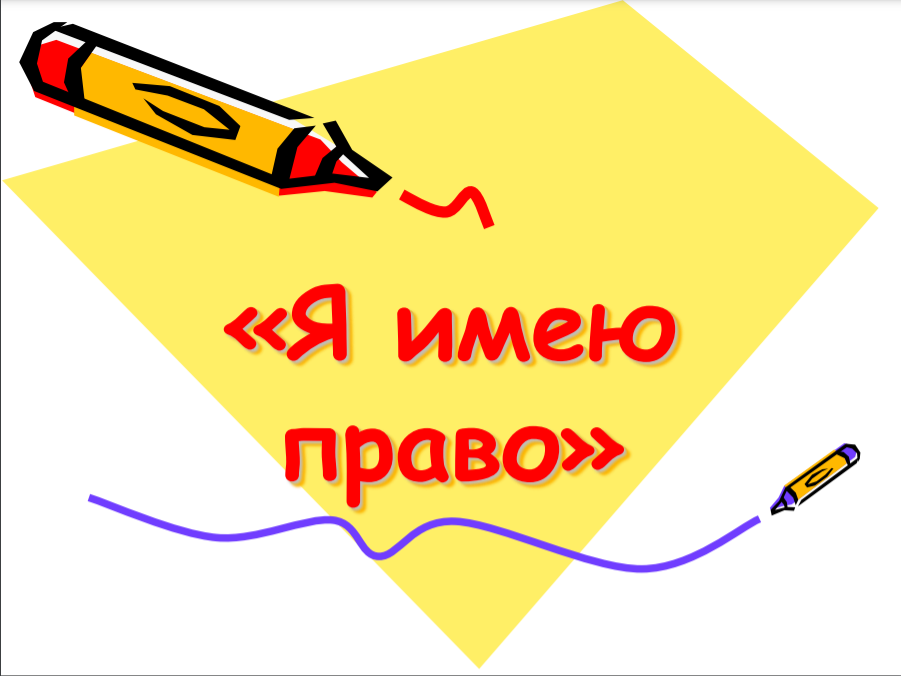 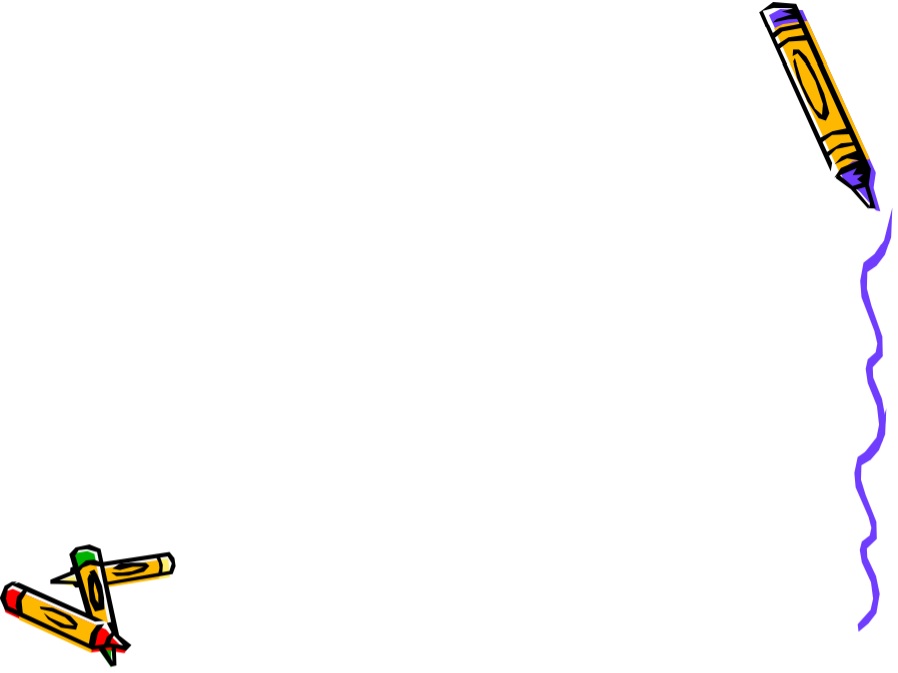 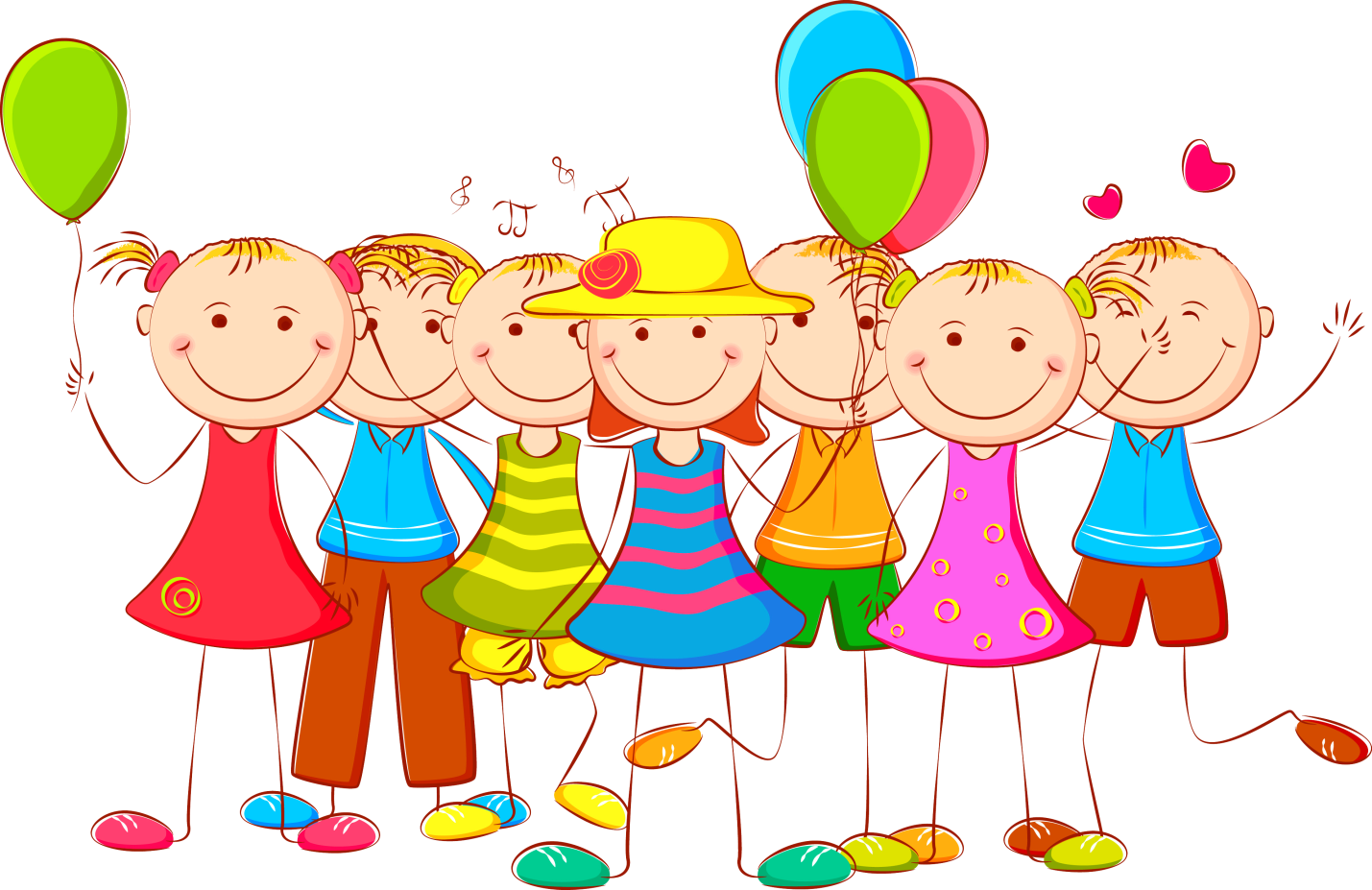 У КАЖДОГО РЕБЕНКА ЕСТЬ ПРАВА, КОТОРЫЕ ОН ПОЛУЧАЕТ С САМОГО РОЖДЕНИЯ
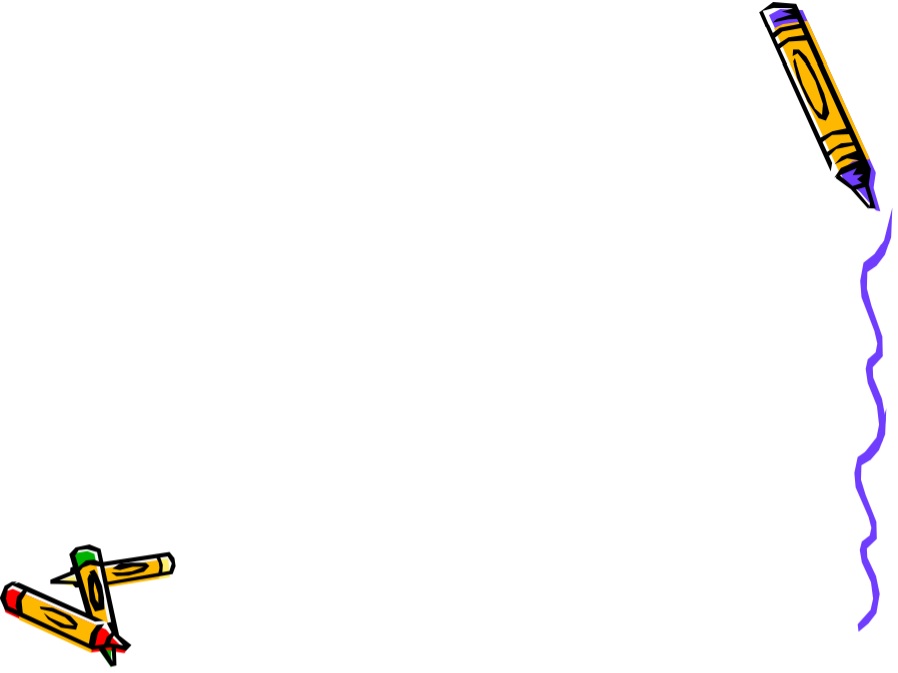 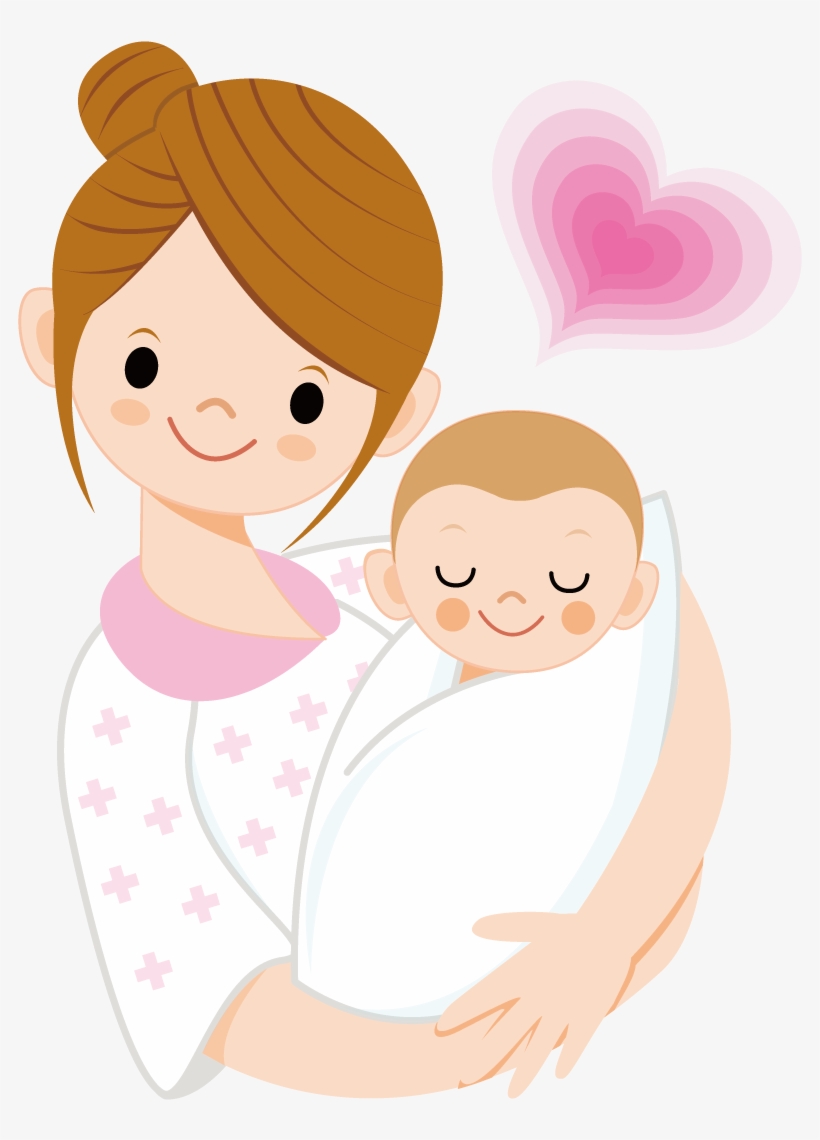 КАЖДЫЙ РЕБЕНОК ИМЕЕТ ПРАВО НА ЖИЗНЬ
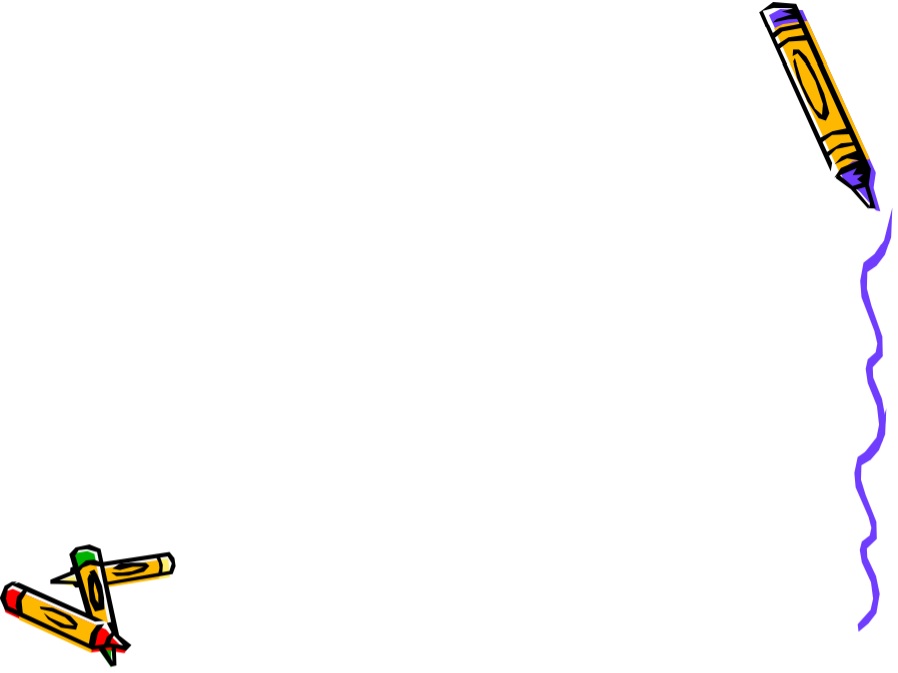 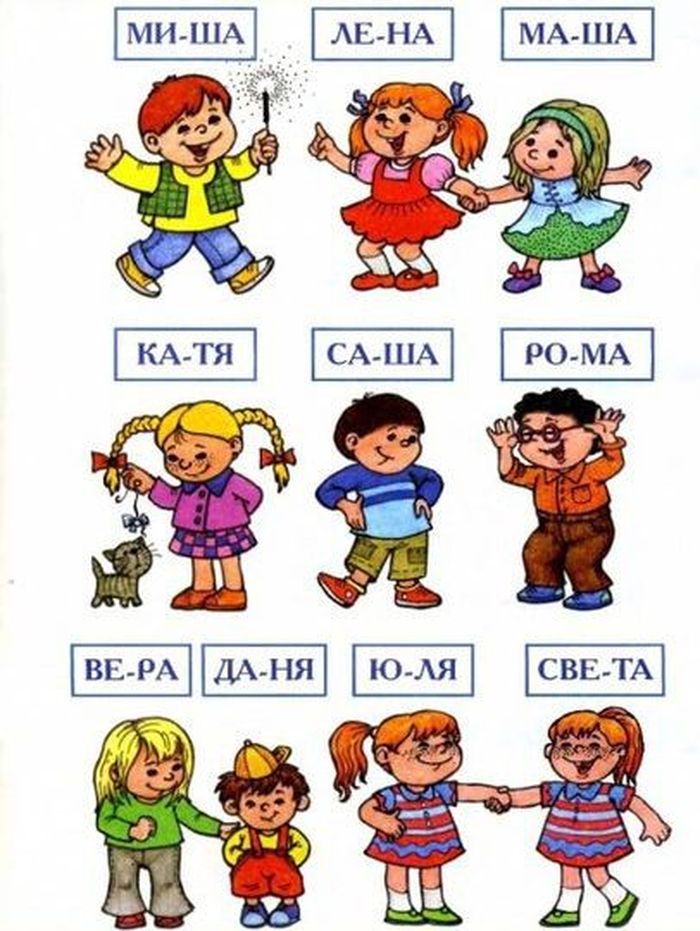 КАЖДЫЙ РЕБЕНОК ИМЕЕТ ПРАВО НА СОБСТВЕННОЕ ИМЯ
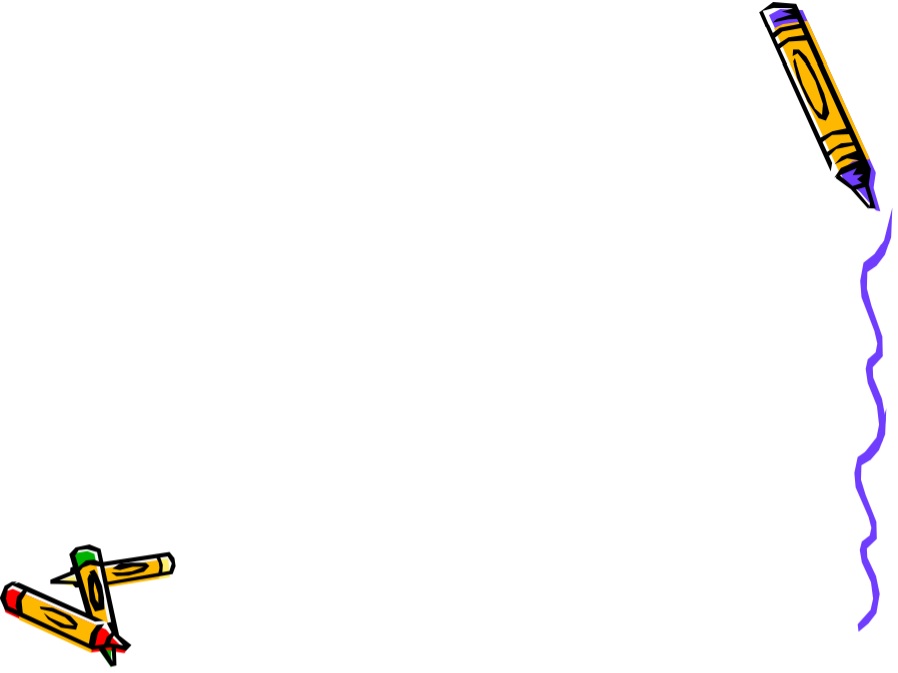 ДЕТИ ИМЕЮТ ПРАВО БЫТЬ ЗДОРОВЫМИ
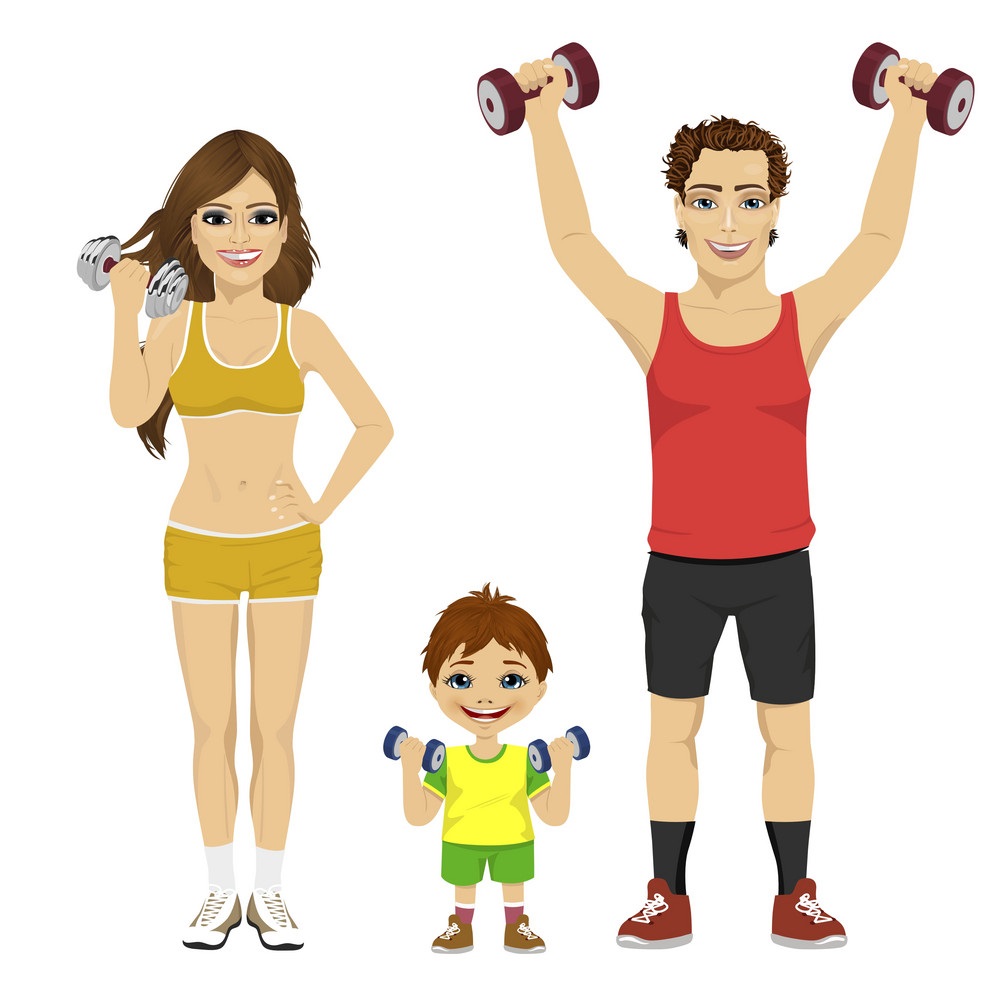 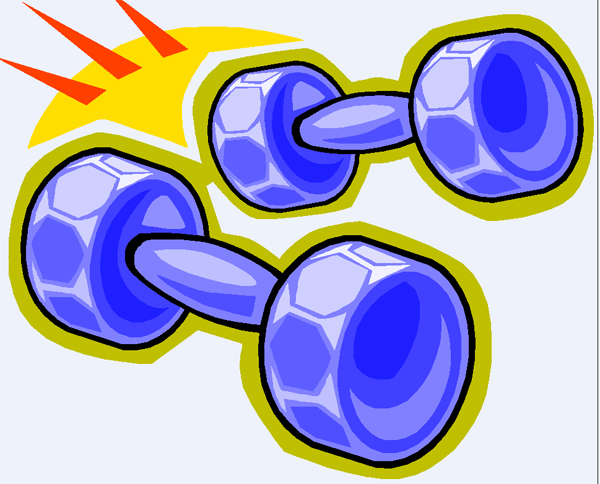 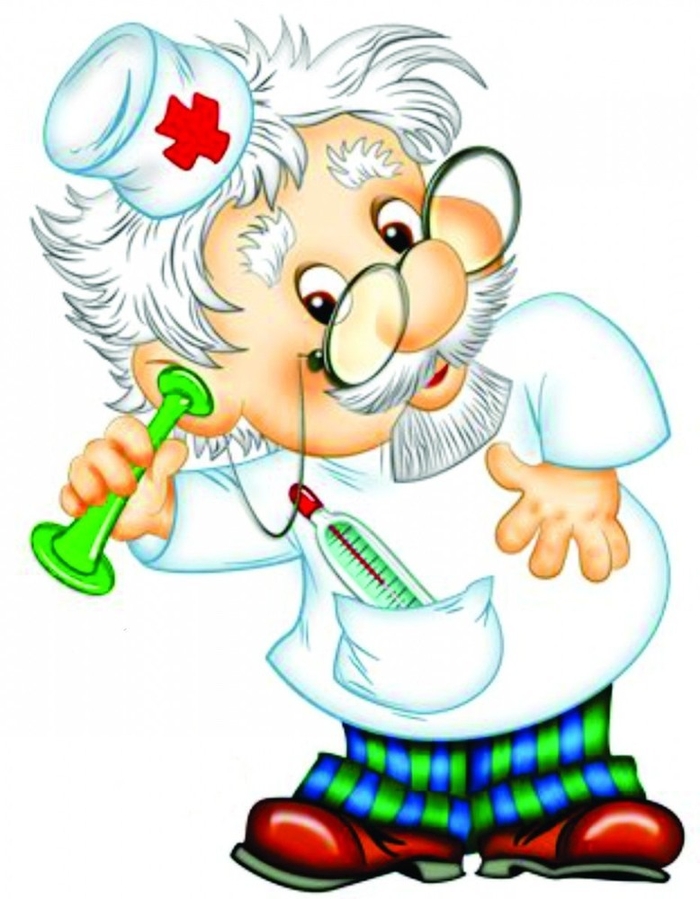 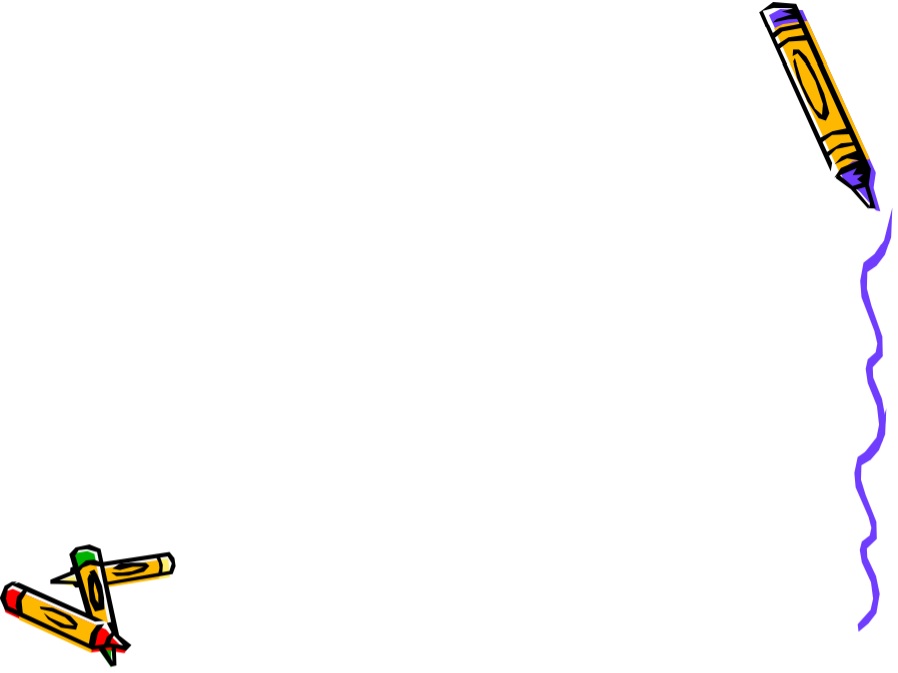 ДЕТИ ИМЕЮТ ПРАВО НА МЕДИЦИНСКУЮ ПОМОЩЬ
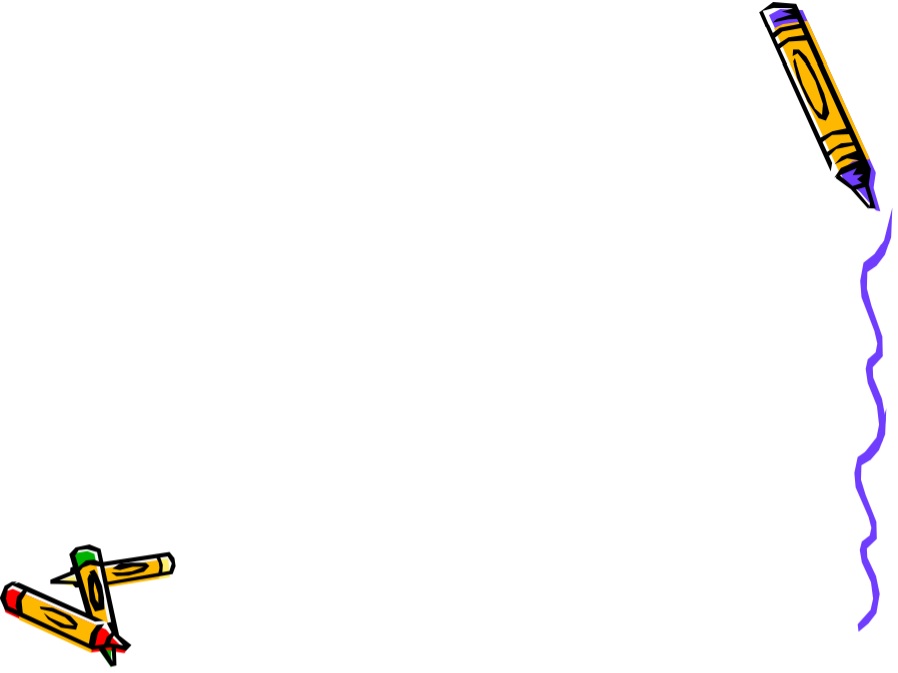 ПРАВО СВОБОДНО ВЫРАЖАТЬ СОБСТВЕННЫЕ МЫСЛИ
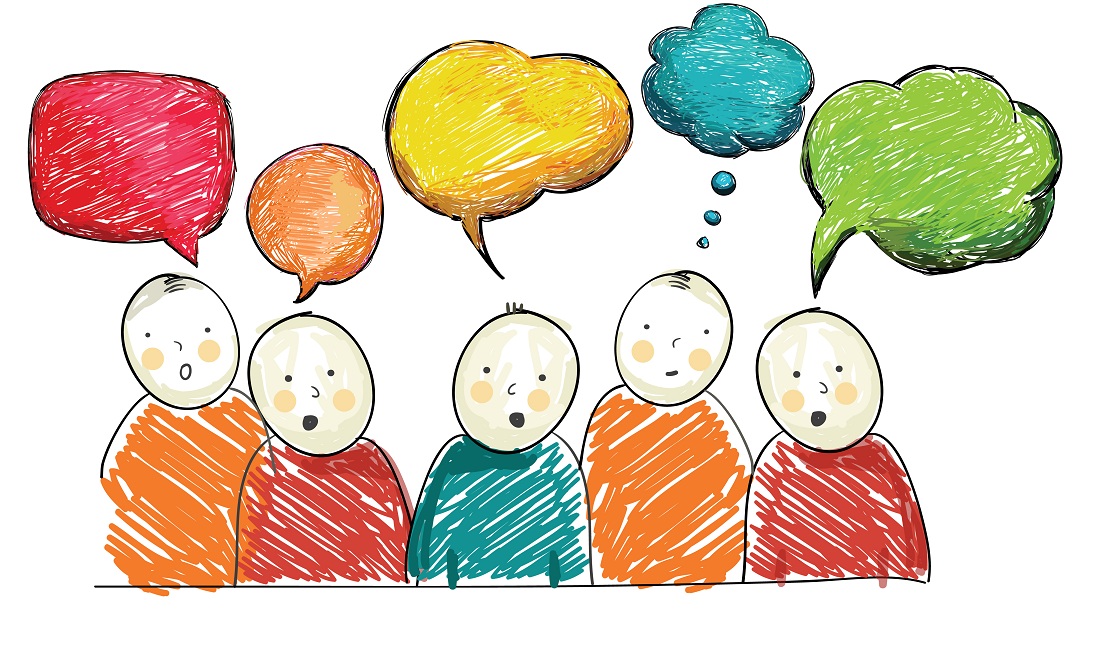 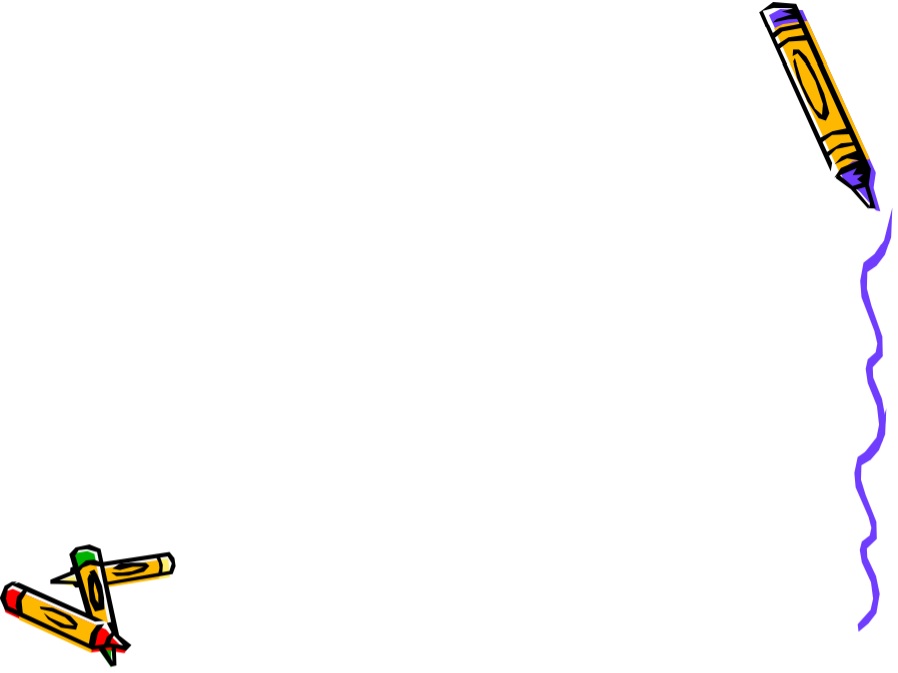 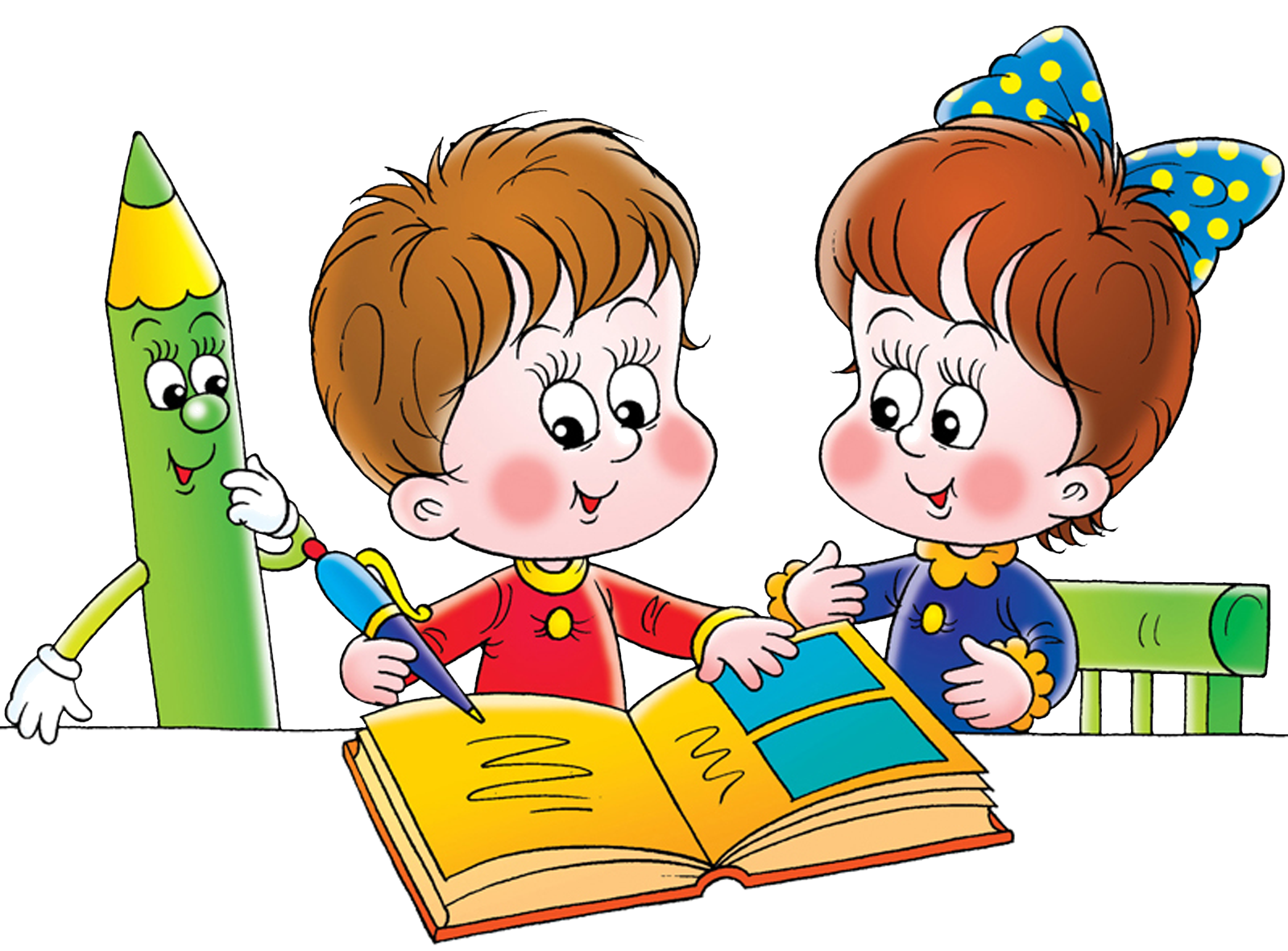 КАЖДЫЙ РЕБЕНОК ИМЕЕТ ПРАВО НА ОБУЧЕНИЕ
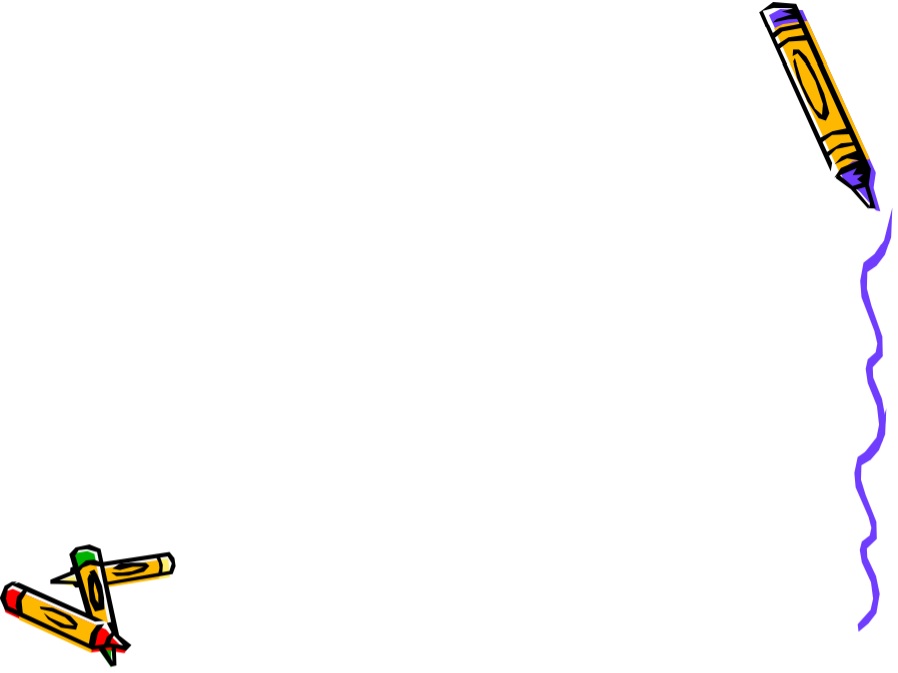 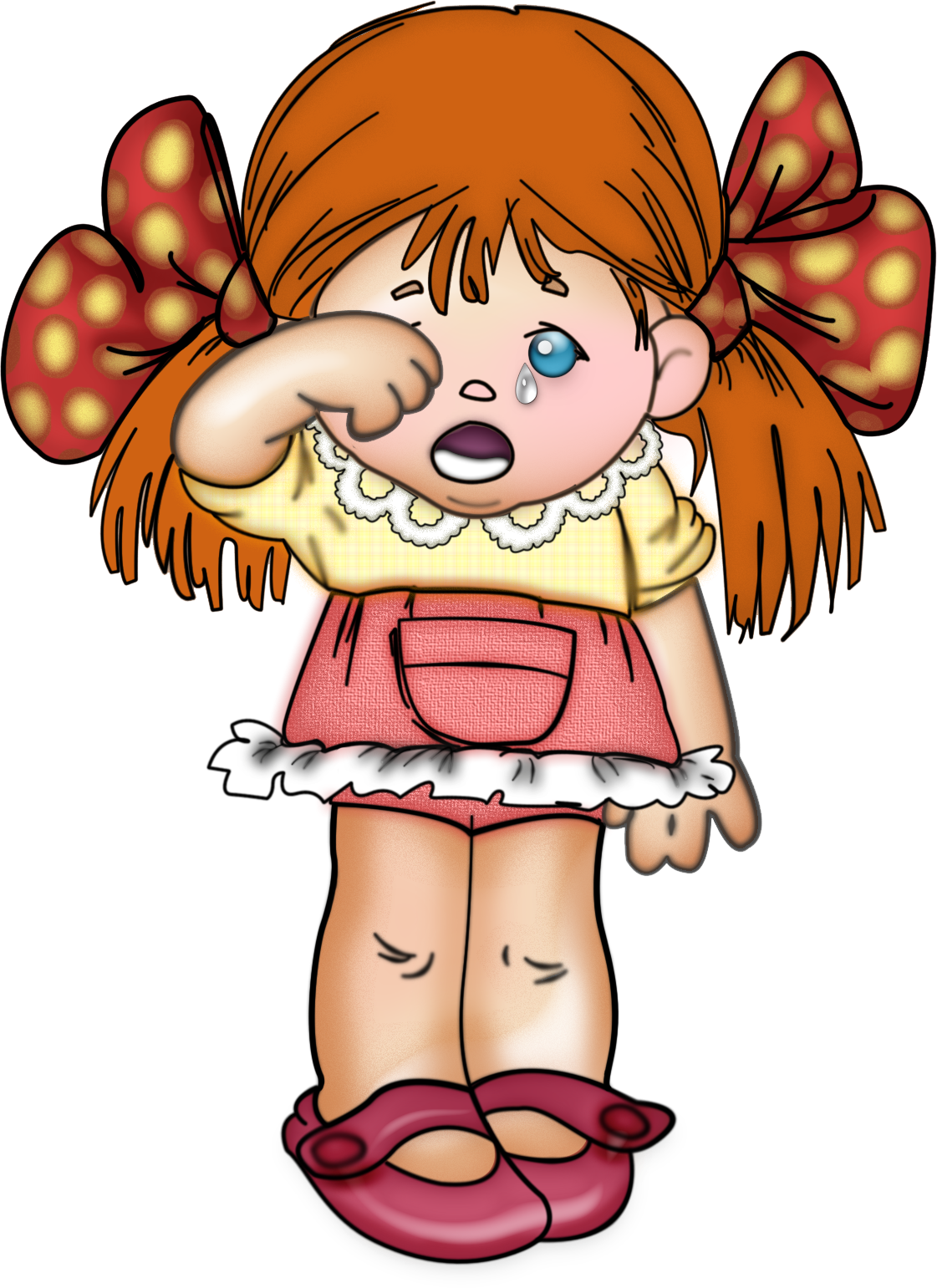 ДЕТИ ИМЕЮТ ПРАВО НА ЗАЩИТУ ОТ ЖЕСТОКОГО ОБРАЩЕНИЯ
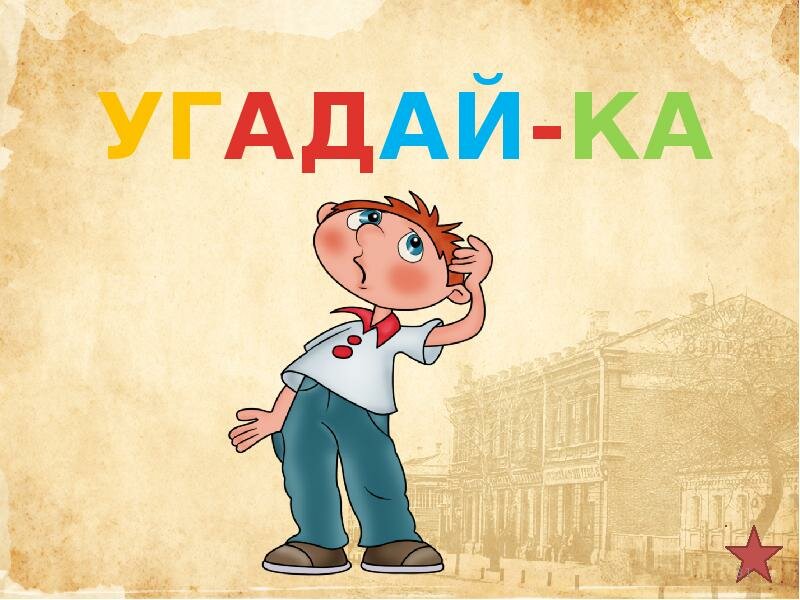 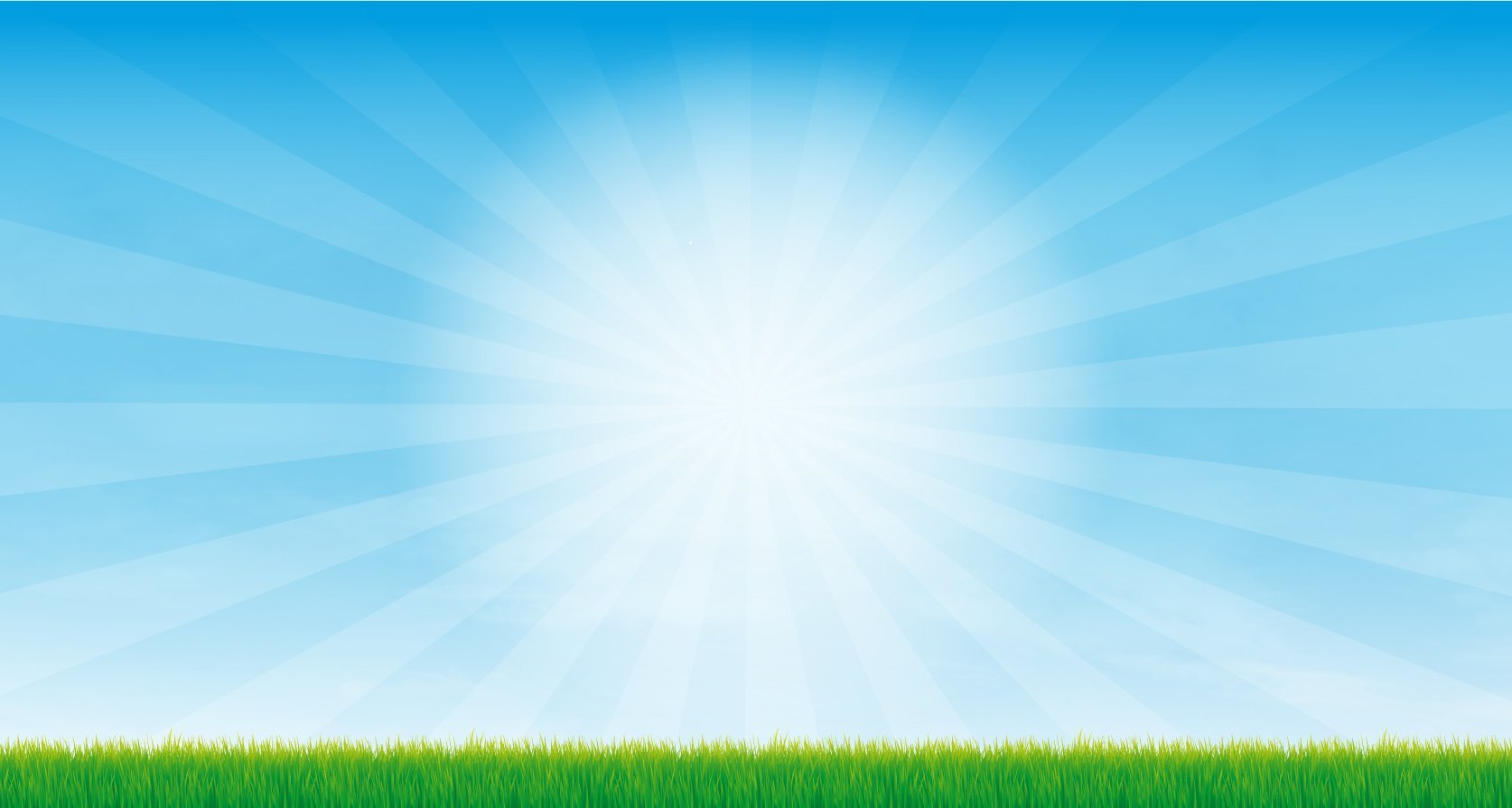 Я ИМЕЮ ПРАВО НА
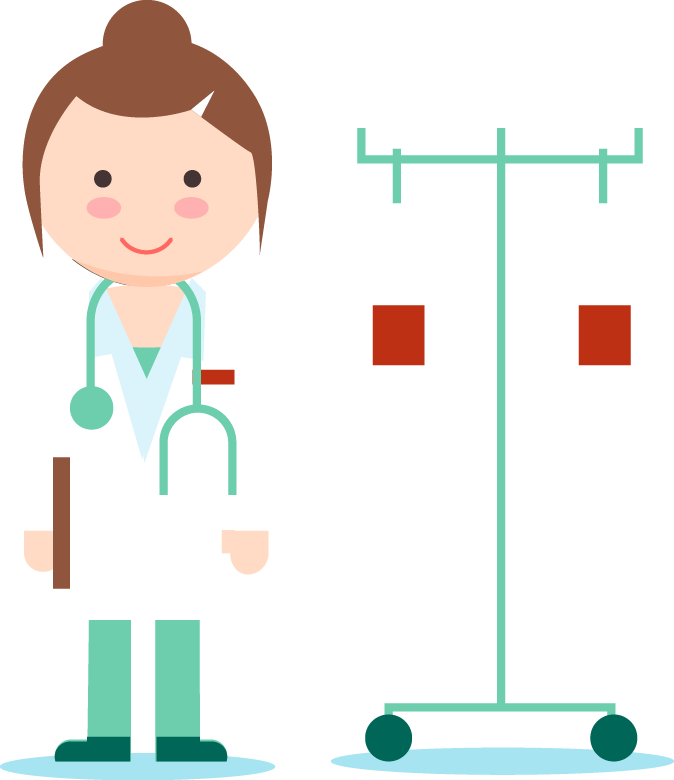 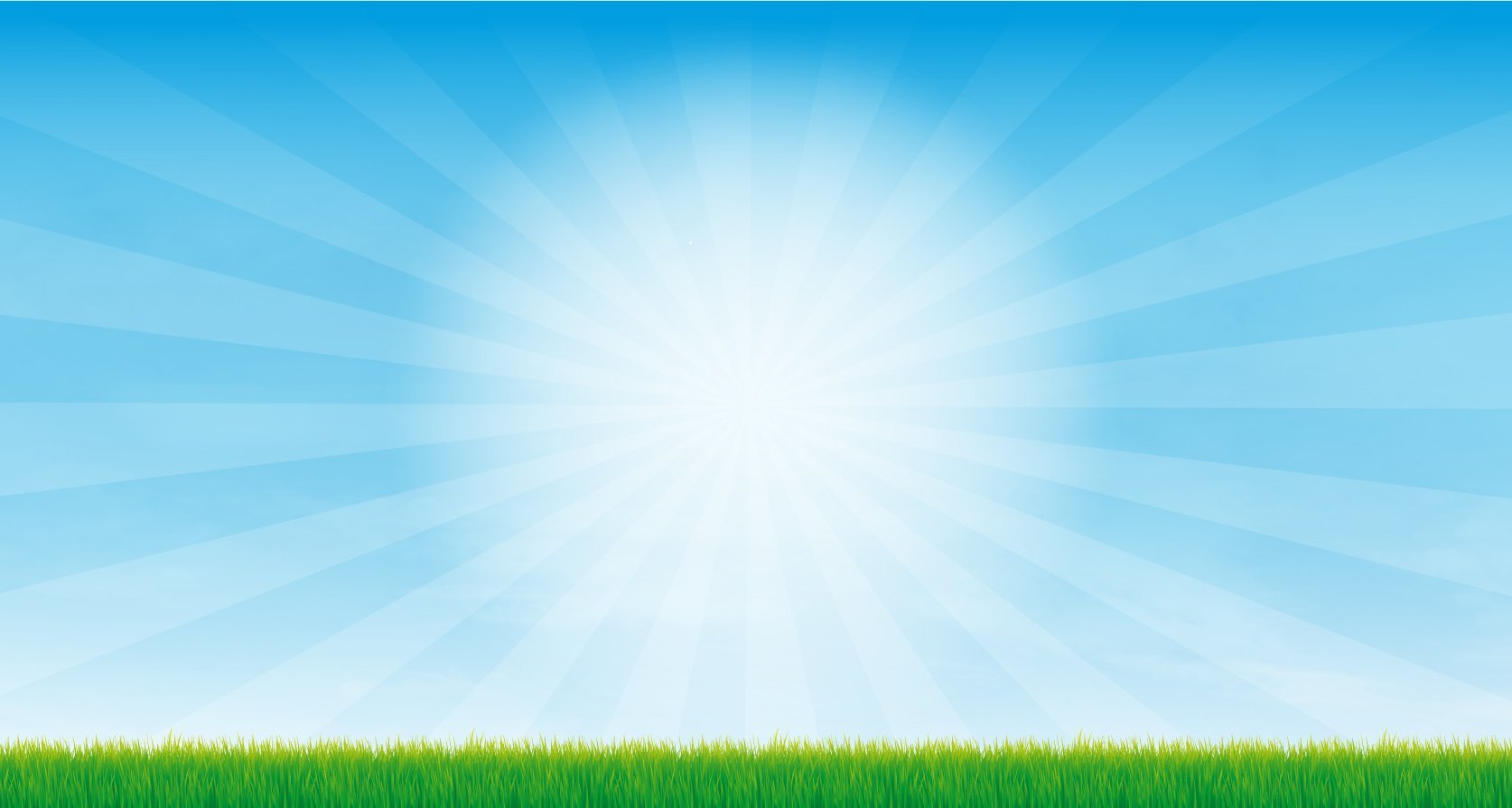 Я ИМЕЮ ПРАВО НА
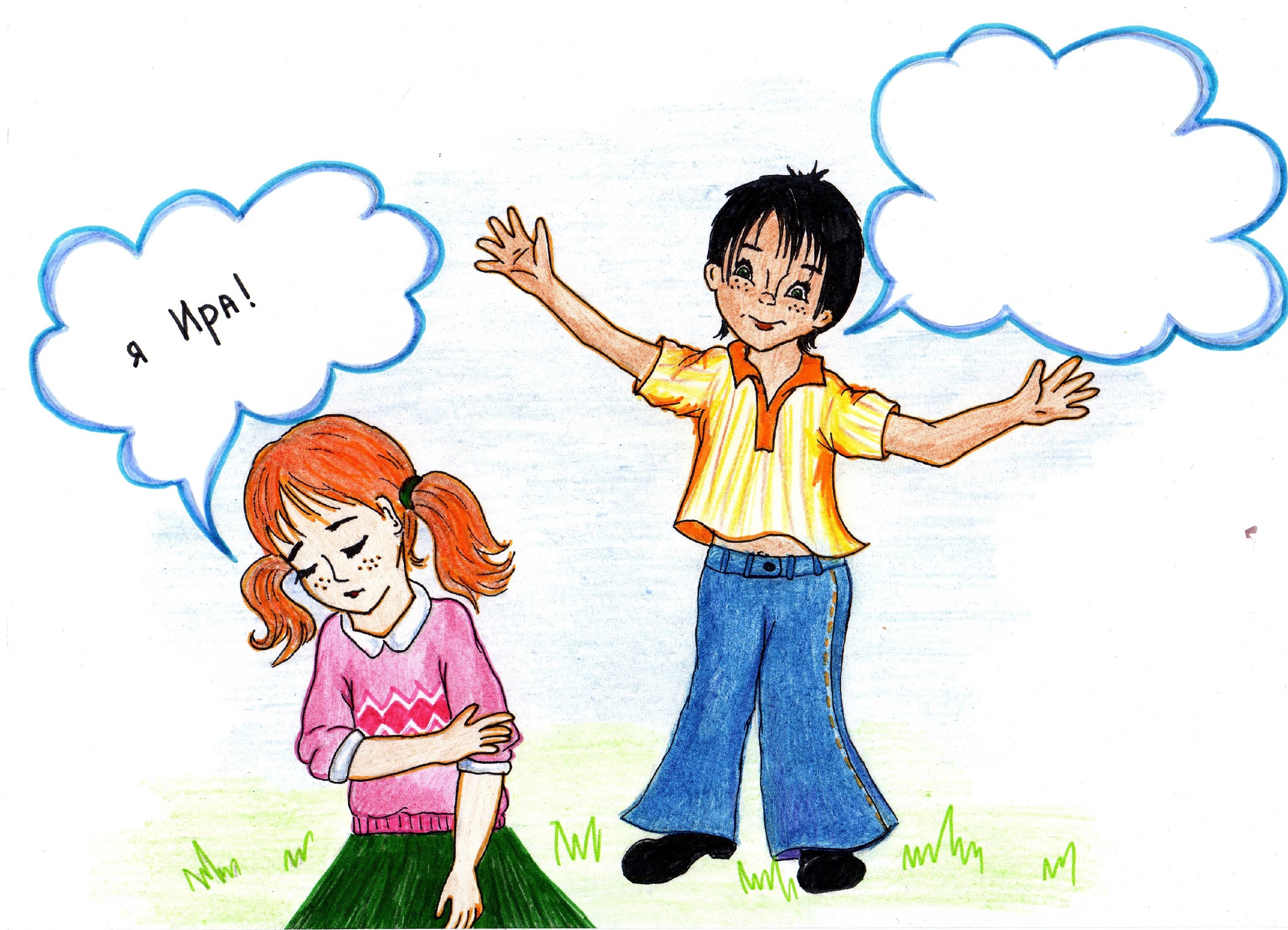 Меня зовут Саша!
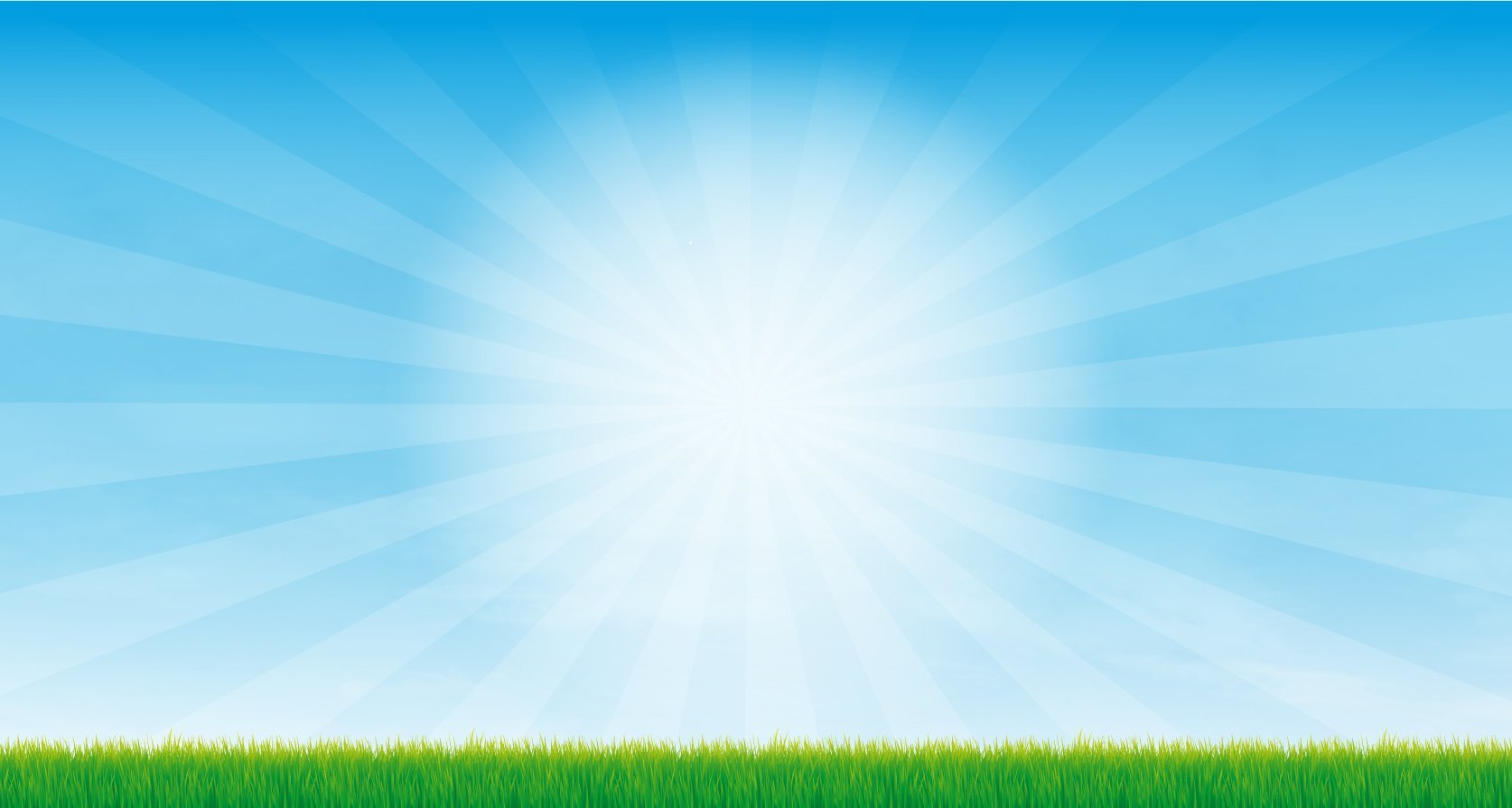 Я ИМЕЮ ПРАВО НА
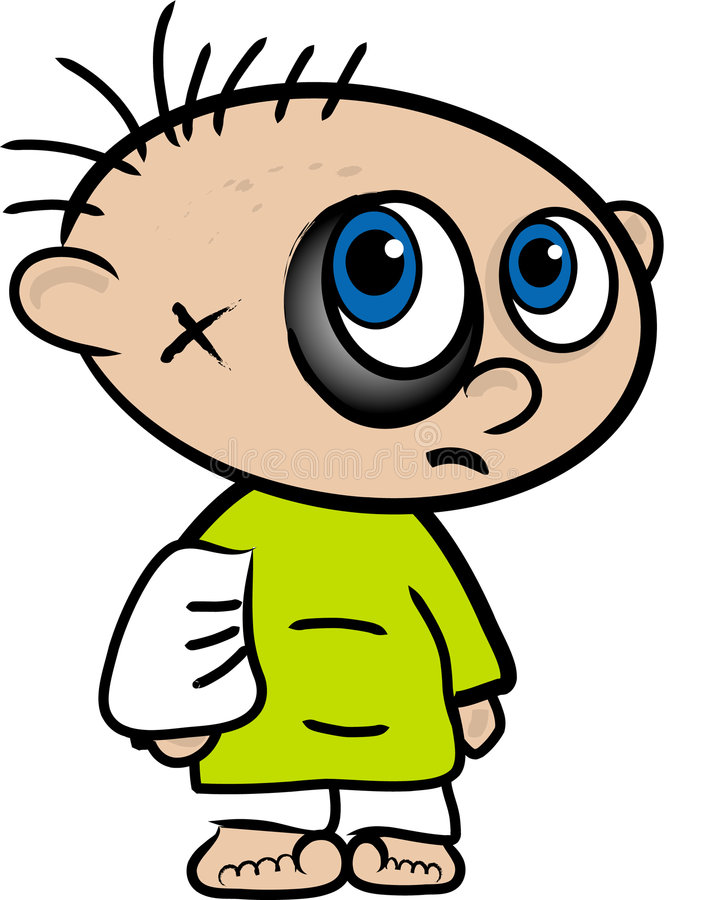 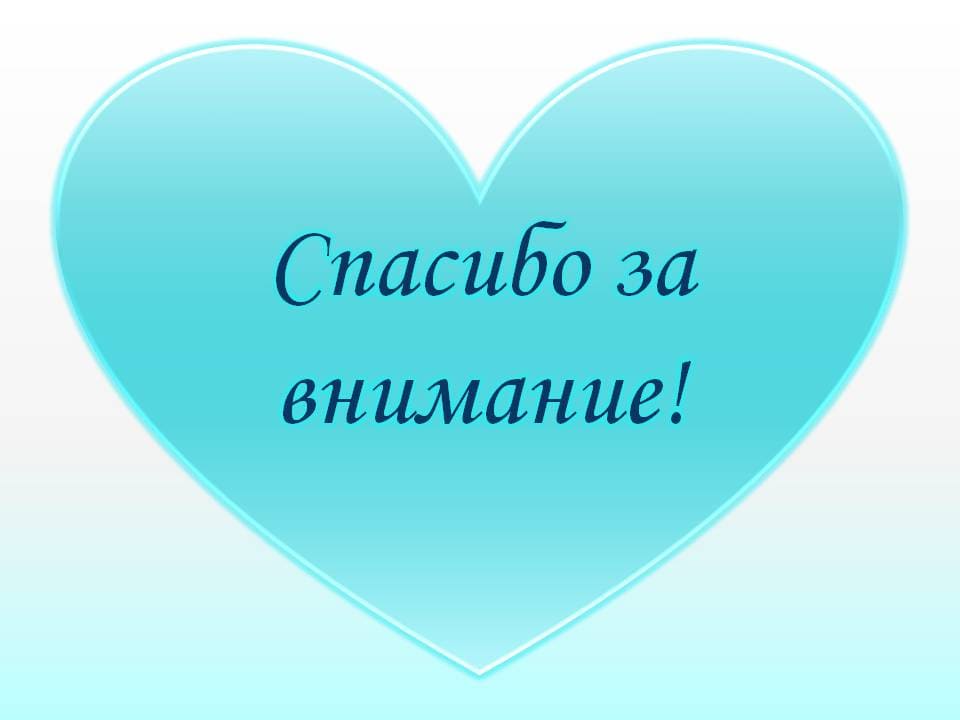 Я ИМЕЮ ПРАВО НА